Abstract 3146
Pooled Analysis of Cardiovascular Events From Clinical Trials Evaluating Acalabrutinib Monotherapy in Patients With Chronic Lymphocytic Leukemia (CLL)
Jennifer R. Brown,1 John C. Byrd,2 Paolo Ghia,3 Jeff P. Sharman,4 Peter Hillmen,5 Deborah M. Stephens,6 Clare Sun,7 Wojciech Jurczak,8 John M. Pagel,9 Alessandra Ferrajoli,10 Priti Patel,11 Marshall Baek,11 Tamara Lezhava,11 Nataliya Kuptsova-Clarkson,11 Javid Moslehi,12 Richard R. Furman13
1Dana-Farber Cancer Institute, Boston, MA, USA; 2The Ohio State University Comprehensive Cancer Center, Columbus, OH, USA; 3Università Vita-Salute San Raffaele and IRCCS Ospedale San Raffaele, Milano, Italy; 4Willamette Valley Cancer Institute/US Oncology, Eugene, OR, USA; 5St. James’s University Hospital, Leeds, United Kingdom; 6University of Utah Huntsman Cancer Institute, Salt Lake City, UT, USA; 7National Heart, Lung, and Blood Institute, Bethesda, MD, USA; 8Maria Sklodowska-Curie National Research Institute of Oncology, Krakow, Poland; 9Swedish Cancer Institute, Seattle, WA, USA; 10University of Texas MD Anderson Cancer Center, Houston, TX, USA; 11Acerta Pharma, South San Francisco, CA, USA; 12Vanderbilt University, Nashville, TN, USA; 13Weill Cornell Medicine, New York Presbyterian Hospital, New York, NY, USA
Introduction
Kinome profiling using KINOMEscan at a single dose (1 µM)7
CV toxicities have been associated with the first-generation BTKi ibrutinib, potentially due to off-target kinase inhibition1
For example, findings from an analysis of 562 patients with lymphoid malignancies suggested an increased incidence of hypertension and afib with ibrutinib treatment, with rates of 78% and 13%, respectively, reported after a median follow-up of 30 months2

The next-generation BTKi acalabrutinib has greater selectivity for BTK than ibrutinib in vitro,3,4 which may result in an improved safety profile1,4-6

This analysis characterized CV AEs in patients with CLL who received acalabrutinib monotherapy in clinical trials
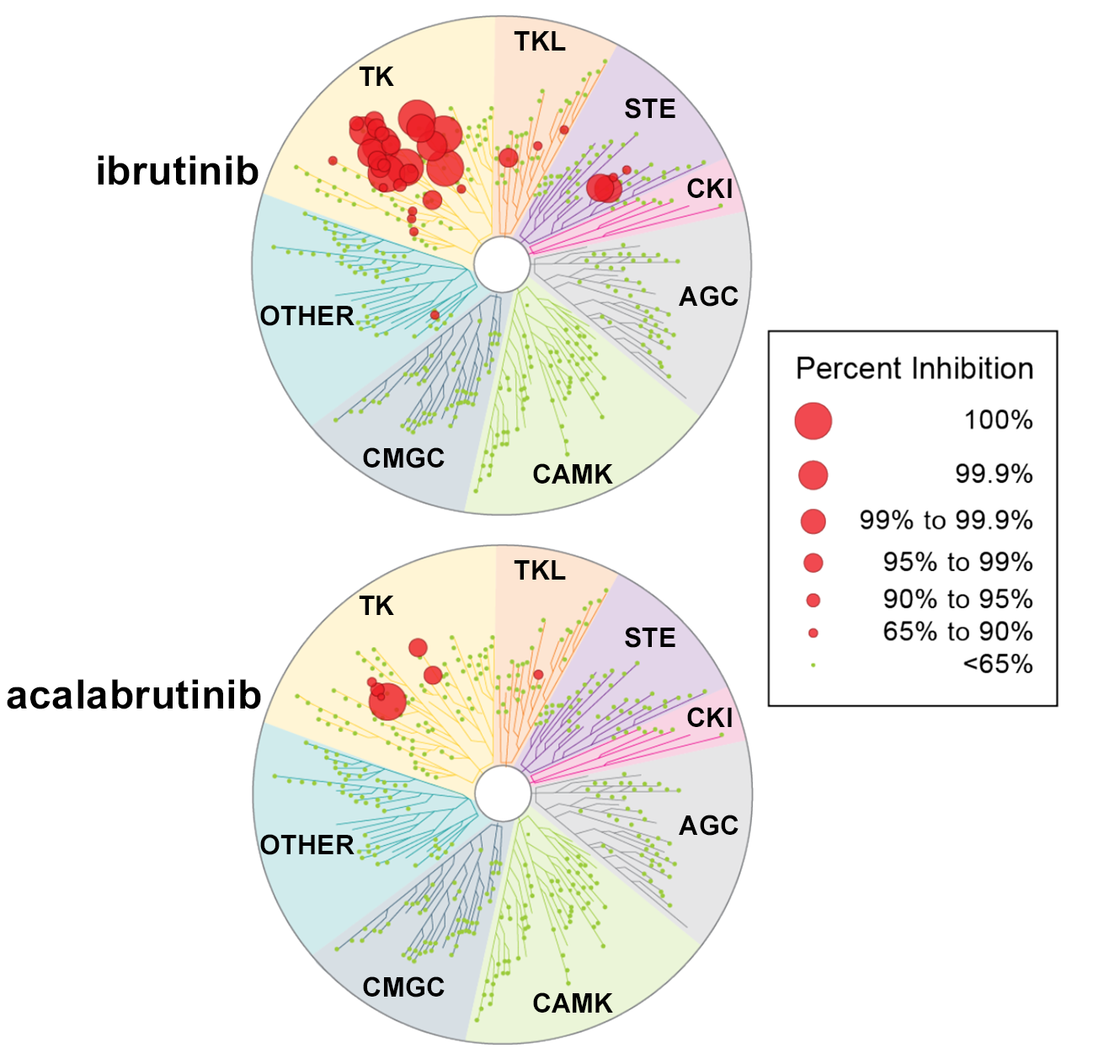 1. Pal Singh S, et al. Mol Cancer. 2018;17(1):57. 2. Dickerson T, et al. Blood. 2019;134(22):1919-28. 3. Barf T, et al. J Pharmacol Exp Ther. 2017;363(2):240-52. 4. Byrd JC, et al. N Engl J Med. 2016;374(4):323-32. 5. Byrd JC, et al. N Engl J Med. 2013;369(1):32-42. 6. Byrd JC, et al. N Engl J Med. 2014;371(3):213-23. 7. Kaptein A, et al. Blood. 2018;132(Supplement 1):1871. 
AEs, adverse events; afib, atrial fibrillation; BTKi, Bruton tyrosine kinase inhibitor; CLL, chronic lymphocytic leukemia; CV, cardiovascular.
2
[Speaker Notes: Annotation for new subbullet: Dickerson 2019, p5A, p9A, p10A, p12A

Bullet 1: Imbruvica PI 2019 p1A √ calquence prescribing information 2019 √
Bullet 1: Pal Singh 2018 p11A √
Bullet 2: Barf 2017 p240A, p241A, p245A,B, p246A; Byrd 2016 p326A √ Pal Singh 2018 p11A; √ Byrd 2016 NEJM p331A; √ Byrd NEJM 2013 p35B, p37C, supplement p11A; Byrd NEJM 2014 p6B,C √
Figure: Kaptein_ASH 2018 abstract, Figure 1]
Methods
Data were included from a pooled population of patients treated with ≥1 dose of acalabrutinib monotherapy (n=762)








Acalabrutinib was given PO at total daily doses of 100–400 mg (78% of patients received 100 mg BID dose only; 14% started on another dose and later switched to 100 mg BIDb), and continued until PD or toxicity
aStudy has acala monotherapy and combination therapy arms; only monotherapy patients were included.
b596 patients started on the acalabrutinib 100 mg BID dose; 166 patients started on a different dose, and 106 of these patients were later switched to the 100 mg BID dose.
1. Byrd JC, et al. N Engl J Med. 2016;374(4):323-32. 2. Byrd JC, et al. Blood. 2020;135(15):1204-13. 3. Awan FT, et al. Blood Adv. 2019;3(9):1553-62. 4. Byrd JC, et al. Blood. 2018;132(Supplement 1):692. 5. Sharman JP, et al. Lancet. 2020;395(10232):1278-91. 6. Ghia P, et al. J Clin Oncol. 2020;38(25):2849-61. 7. Sun C, et al. Blood. 2020;136(1):93-105.
BID, twice daily; BR, bendamustine plus rituximab; C, chlorambucil; IdR, idelalisib plus rituximab; O, obinutuzumab; PD, progressive disease; Ph, phase; PO, orally; RR, relapsed/refractory; TN, treatment-naïve.
3
[Speaker Notes: Annotation for updates to Bullet 2: 11-6-20_From Marshall_RE Data Questions ASH Pooled CV Poster, 
Annotation for updates to footnote b: 11-6-20_From Marshall_RE Data Questions ASH Pooled CV Poster, t_subj_only100, t_sub_to100 (total of 762 pts; 596 only received 100 mg BID dose (per only100 doc) and 166 started on a dose other than 100 mg BID (per to100 doc) with 106 switching to 100 mg BID dose (also per to100 doc)

Bullet 1: CLL_ISS_SAP_final_05232019, p6A √ New value: 762 for Mono CLL population: ISS_Tables table 2 p 47 √ 
Bullet 2: t_acala_dose√; Priti FW URGENT ASH 2020 Pooled CV Abstract Author Comment Adjudication and Data Needs (green highlighted part√); new text: calculated from 10.30.20_From Marshall_dose info (denominator of 762 used for Mono CLL population: ISS_Tables table 2 p 47) √

Table: CLL_ISS_SAP_final_05232019, p5√; v1.0 19ACA009 ASCO ISS-10 Abstract Draft 1.3.20 Internal Review_mbaek (for n’s)√;
TN vs RR pt #s: t_tn_rr√
Footnote b: Brown 2017 p4A√
Footnote c: 10.30.20_From Marshall_dose info

New subbullets: Info in previous table (TN vs RR pt #s: t_tn_rr); additional info from NCT entries: NCT02029443 p1, p2, p3; NCT02475681, p1, p2, p3√; NCT02970318, p1, p2, p3√; NCT02337829, p1, p2, p3√]
Methods
Assessments: 
Cardiac AEs (AEs categorized under the system organ class cardiac disorders)
Incidence, seriousness, severity, and relationship to acalabrutinib (per investigator assessment)
Time to onset and event duration
Event management and resolution (grade ≥3 cardiac AEs)
Incidence in first 6 monthsa
Hypertension AEs (AEs categorized under the preferred term hypertension)
Incidence and time to onset
Cardiovascular and hypertension risk factors (based on pt medical histories)
aCardiac AEs occurring within the first 6 months on acalabrutinib were assessed based on a predominance of atrial fibrillation events during this time period with ibrutinib.1
1. Brown JR, et al, Haematologica. 2017;102:1796.
AEs, adverse events.
4
[Speaker Notes: Annotation for updates to Bullet 2 and footnote b: 11-6-20_From Marshall_RE Data Questions ASH Pooled CV Poster, t_subj_only100, t_sub_to100
Bullet 1: CLL_ISS_SAP_final_05232019, p6A √ New value: 762 for Mono CLL population: ISS_Tables table 2 p 47 √ 
Bullet 2: t_acala_dose√; Priti FW URGENT ASH 2020 Pooled CV Abstract Author Comment Adjudication and Data Needs (green highlighted part√); new text: calculated from 10.30.20_From Marshall_dose info (denominator of 762 used for Mono CLL population: ISS_Tables table 2 p 47) √

Table: CLL_ISS_SAP_final_05232019, p5√; v1.0 19ACA009 ASCO ISS-10 Abstract Draft 1.3.20 Internal Review_mbaek (for n’s)√;
TN vs RR pt #s: t_tn_rr√
Footnote b: Brown 2017 p4A√
Footnote c: 10.30.20_From Marshall_dose info

New subbullets: Info in previous table (TN vs RR pt #s: t_tn_rr); additional info from NCT entries: NCT02029443 p1, p2, p3; NCT02475681, p1, p2, p3√; NCT02970318, p1, p2, p3√; NCT02337829, p1, p2, p3√]
Patients, Exposure, and Disposition
Among all patients (N=762), median follow-up duration was 25.9 months (range, 0.0–58.5);a most patients (72%) remained on acalabrutinib at data cutoff
208 patients (27%) discontinued acalabrutinib, most commonly due to PD (11%) or AEs (9%)
129 patients (17%) experienced any grade cardiac AE while on study, which led to acalabrutinib discontinuation in 7 patients (0.9%)
91% of patients with vs 79% without cardiac AEs had ≥1 CV risk factor before acalabrutinib
Most prevalent CV risk factors (patients with vs without cardiac AEs): hypertension (67% vs 68%), hyperlipidemia (29% vs 36%), arrhythmias (22% vs 17%)b
an=761. bCV risk factor estimates were based on preferred terms and/or system organ classes including hypercoagulation, Cardiac disorders, cardiac septal defect, hypothyroidism, hyperthyroidism, Addison’s disease, Basedow’s disease, Cushing’s syndrome, hypoparathyroidism, toxic goitre, blood cholesterol increased, cardiac murmur, heart rate irregular, hyperlipidemia, diabetes mellitus, hypercholesterolemia, type 2 diabetes mellitus, obesity, hyperglycemia, hyperkalemia, dyslipidemia, glucose tolerance impaired, hypercalcemia, type 1 diabetes mellitus, hypertriglyceridemia, hypocalcemia, metabolic syndrome, rheumatoid arthritis, Sjogren’s syndrome, systemic lupus erythematosus, transient ischemic attack, cerebrovascular accident, cerebral haemorrhage, cerebral ischemia, haemorrhage intracranial, hypertonia, ischemic stroke, chronic kidney disease, renal failure, renal impairment, glomerulonephritis chronic, Respiratory thoracic and mediastinal disorders, tobacco use, cardiac-related Surgical and medical procedures, and Vascular disorders.
AE, adverse event; CV, cardiovascular; ECOG PS, Eastern Cooperative Oncology Group performance status; PD, progressive disease.
5
[Speaker Notes: New footnote b: Incident of card risks among cardiac and non cardiac AEs plus hypertension (green highlight p1 and p3-6 [all PTs except those for the SOCs of cardiac disorders, respiratory thoracic and mediastinal disorders, surgical and medical procedures, and vascular disorders listed in full)

New addition to Subbullet 2: ISS Tables, Table 1 p2√ (newly added data also on p2)
Bullet 1: ISS_Tables, Table 1 p2
Subbullet 1: ISS Tables, Table 1 p2√ (newly added data also on p2)
Subbullet 2: ISS_Tables, table 4.1 p208√
Bullet 2: ISS_Tables, p1900√
Subbullet 1: t_eci_card_disc√
Subbullet 2 and footnote b: Incident of card risks among cardiac and non cardiac AEs plus hypertension
Table: ISS_Tables table 2 p 47-9, Table 3 p116, t_tn_rr √

New table data: t_bchar_cv; t_dem_cv; t_cv_rrtn √]
Incidence of Cardiac AEs
Among the 37 patients with grade ≥3 cardiac AEs, 18 (49%) were continuing acalabrutinib at data cutoff
6 patients (16%) had discontinued acalabrutinib due to grade ≥3 cardiac AEs (acute myocardial infarction [n=2], cardiac failure congestive [n=2], cardiac failure [n=1], cardiac tamponade [n=1]), 4 patients (11%) to other AEs, 5 (14%) to PD, 3 (8%) to death, and 1 (3%) to other reasons
Among 51 grade ≥3 cardiac events (G3, n=37; G4, n=12; G5, n=2d):
16 (31%) led to dose delay and 6 (12%) led to acalabrutinib discontinuation
36 (71%) were managed with concomitant meds; 43 (84%) resolvede
aAEs categorized under the system organ class cardiac disorders.
b199 AEs were reported in 129 patients (17%). No events under the preferred terms “sudden death” or “sudden cardiac death” were reported.
cOther grade ≥3 AEs of interest included complete AV block (n=2; 0.3%), acute coronary syndrome (n=1; 0.1%), second-degree AV block (n=1; 0.1%), and ventricular fibrillation (n=1; 0.1%).
dThe grade 5 AEs included events of acute myocardial infarction (n=1; pt had pre-existing hypertension, type 2 DM, cardiovascular disorder, and chronic kidney disease) and congestive cardiac failure (n=1; pt had a history of congestive cardiac failure, aortic stenosis, and atrial fibrillation). 
eOf the events that resolved, 15 were associated with dose delays, 4 resulted in drug withdrawal, and 24 had no associated dose modifications or changes.
AE, adverse event; AV, atrioventricular; DM, diabetes mellitus; G, grade.
6
[Speaker Notes: Annotation for number of events in table: abstract for 199 events overall and 51 grade >=3; l_eci_card_anygr_with hl (most common events in table color coded in listing)
Annotation for newly added data in subbullet 1: CLL pop – Filtered for DC (has been filtered for action taken [column K] to equal drug withdrawn)
Annotation for newly added data in footnote b: 10-29-20_From Marshall_FW Data Questions ASH Pooled CV Poster (highlighted text)
Annotation for newly added data in footnote d: 10-30-20_From Nataliya_FW Data Questions ASH Pooled CV Poster

Annotation for fact-check: ASH 2020 Pooled CV Abstract FINAL 8.6.20_to AZ 9.22.20 ISS_Tables, p1900 √
CLL pop - All grade 3 or greater cardiac AEs - afib and other (column K, orange cells).
For footnote d: CLL pop - Filtered for gr 5 AEs

Full annotation:
Table: ISS_Tables, p1900
Footnote a: ISS_Tables, p1900; l_eci_card_anygr 
Footnote b: ISS_Tables, p1900
Bullet 1 and footnote c: CLL pop - All grade 3 or greater cardiac AEs - afib and other (all grade >=3 tab, unique pts with last dose date (column D) of 'ongoing' for pts continuing treatment; unique patients with “DRUG WITHDRAWN” in column K); l_disc_card (note pt ACE-CL-001-01-002 [on p1] ACE-CL-007-040-2504 [p2] and ACE-CL-007-288-2506 [p3] are repeated in left column)
Events resulting in DC-CLL pop SS – These events are highlighted in the l_disc_card listing. Total of 10 pts who dc due to AEs in l_disc_card table minus the 6 pts who dc due to grade >=3 AEs equals 4 pts who dc due to other AEs.
Bullet 2, subbullets, and footnote d: CLL pop - All grade 3 or greater cardiac AEs - afib and other (created based on l_eci_afib and l_eci_card_excluding afib listings)
all grade >=3 tab sorted by action taken (column K); RE 20ACA020 ASH 2020 Pooled CV Abstract (Review Requested by July 6) - Baek Query Response 7.2.20 (that none of the patients with missing 'action taken' had dosing changes and that the gr 5 cardiac failure should be counted as both a delay and discontinuation); Per Marshall, dose delay and dose interruption are the same thing: Marshall 7.17 FW Urgent Request from Dr. Brown ASH Pooled CV abstract; Resolved - CLL pop - All grade 3 or greater cardiac AEs - afib and other (highlighted rows; dose interruption=dose delay and empty cell = no dose change).]
Time to Onset of Cardiac and Hypertension AEs
Time to Onset of Cardiac Eventsa
Time to Onset of Afib/Flutter and Hypertension
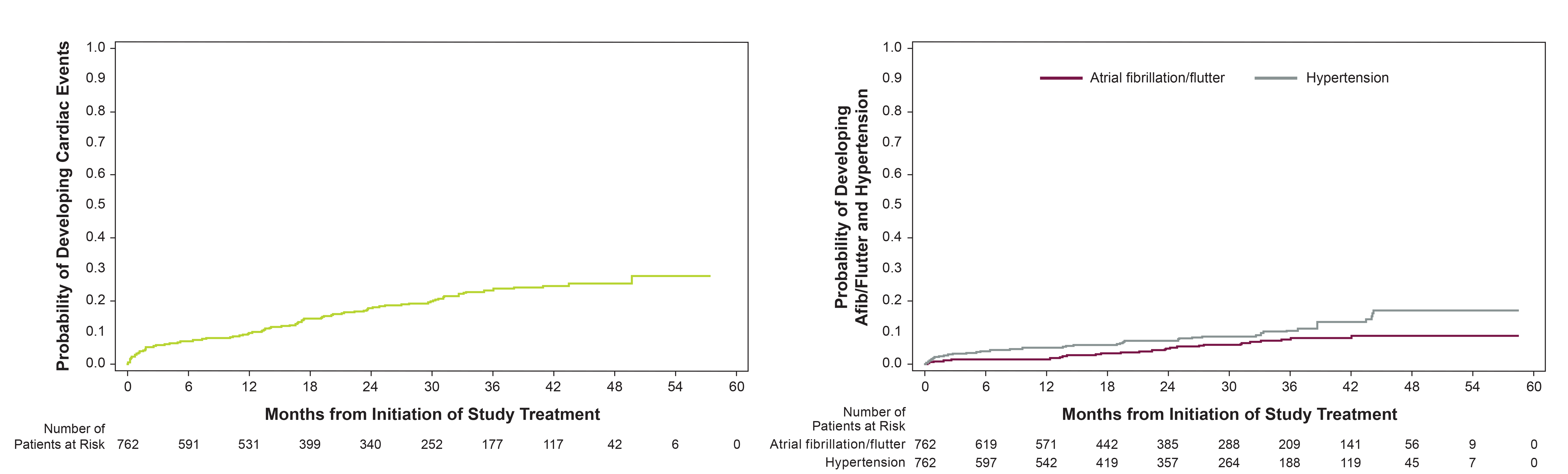 Atrial fibrillation/flutter:
Median time to event: 17.1 mo (range, 0.3–42.1)
Median event duration: 0.1 mo (range: 0–12.4)
Hypertension:
Median time to event: 6.5 mo (range, 0.1–44.2)
Median event duration: 1.0 mo (range: 0–36.8)
Cardiac AEsa:
Median time to event: 10.1 mo (range: 0.1–49.7)
Median event duration: 0.2 mo (range: 0–24.6)
Among 38 patients with afib/flutter, 7 (18%) had a prior history of arrhythmia/afib/flutter
Among 67 patients with hypertension events, 46 (69%) had pre-existing hypertension and 18 (27%)had risk factorsb
aAEs categorized under the system organ class cardiac disorders.
bRisk factors included chronic metabolic disorders such as dyslipidemia, hypercholesterinemia, diabetes, and vitamin D deficiency (n=15), chronic respiratory insufficiency (n=7), chronic cardiac disorders (n=4), chronic endocrine disorders (n=4), chronic renal disorders (n=3), vascular disorders (n=3), transient ischemic attack (n=1), and smoking (n=1).
Refer to supplemental materials (slide 11) accessible via the QR code for grade ≥3 cardiac AEs that occurred in the first 6 months on acalabrutinib.
AEs, adverse events; afib, atrial fibrillation.
7
[Speaker Notes: Annotation for addition to footnote b: Incident of card risks among cardiac and non cardiac AEs plus hypertension (green highlight p2)

Annotations:
Failure plots: f_ttonset_cv_months; f_ttonset_afib_months; f_ttonset_htn_months
Inset text within cardiac failure plot: t_tte_cv
Inset text within afib/flutter and htn failure plot: t_tte_afib_months, t_tte_htn_months
Bullet 1: ISS_Tables, p1869 (for incidence); l_afib_mh (sorted to show pts with afib events from 4 included studies who had history of arrhythmia/afib/flutter)
Bullet 2: ISS_Tables, p1869 (for incidence); Incident of card risks among cardiac and non cardiac AEs plus hypertension √


Bullet 1: ISS_Tables, p1932 √
Subbullet: l_afib_mh (sorted to show pts with afib events from 4 included studies who had history of arrhythmia/afib/flutter)
Bullet 2: ISS_Tables, p1869 √
Subbullet: ISS Tables, p1932 √
Footnote a: Incident of card risks among cardiac and non cardiac AEs plus hypertension √

Failure plot: f_ttonset_cv
Inset text within failure plot: t_tte_cv]
Conclusions
In this analysis, cardiac AEs occurred in 17% of patients with CLL treated with acalabrutinib monotherapy and rarely resulted in acalabrutinib discontinuation; 91% of patients with cardiac AEs had pre-existing risk factors 
The rate of cardiac AE onset was generally constant over time on study
25% of grade ≥3 cardiac AEs were reported during the first 6 months on acalabrutinib

Afib incidence with acalabrutinib was 4% with a median follow-up duration of 25.9 months; for comparison, the incidence of new onset afib was 6% after a median follow-up of 7.3 years in a CLL population with no prior history of afib1

Overall, these data suggest a low risk of cardiac AEs with acalabrutinib in patientswith CLL

The safety of acalabrutinib vs ibrutinib in patients with CLL with del(17p) or del(11q) is being investigated in the phase 3, randomized ACE-CL-006 trial (NCT02477696)
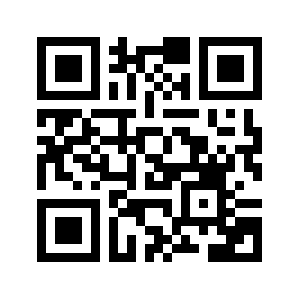 Copies of this poster obtained through Quick Response Code are for personal use only and may not be reproduced without permission from the author of this poster.
Supplemental material can be accessed through the QR code.
1. Shanafelt TD, et al. Leuk Lymphoma. 2017;58:1630.
AEs, adverse events; afib, atrial fibrillation; CLL, chronic lymphocytic leukemia.
Jennifer_Brown@dfci.harvard.edu
8
[Speaker Notes: New annotation for change to bullet 2: Shanafelt 2017, p4B

Annotation for change to bullet 2: Shanafelt 2017, p4A 
Annotation for change to bullet 4: https://clinicaltrials.gov/ct2/show/NCT02477696 (eligibility criteria) 

Bullet 2: Shanafelt 2017, p4A √ (p3A for treatment-naïve)
Bullet 4: https://clinicaltrials.gov/ct2/show/NCT02477696 (eligibility criteria for mutation information)]
Acknowledgments
We thank all the patients, their families, and the investigators and their study teams who participated in this study
This study was sponsored by Acerta Pharma, South San Francisco, CA, a member of the AstraZeneca Group
Medical writing support was provided by Peloton Advantage, LLC (Parsippany, NJ, USA), an OPEN Health company and funded by Acerta Pharma, a member of the AstraZeneca Group
Disclosures
JR Brown: Consultancy – Abbvie, Astra-Zeneca, Beigene, Catapult, Dynamo Therapeutics, Eli Lilly and Company, Juno/Celgene, Kite, MEI Pharma, Nextcea, Novartis, Octapharma, Pfizer, Rigel Pharm; Board of Directors, Advisory Committee – Invectys; Research Funding – Gilead, Loxo, Sun, Verastem. JC Byrd: Research Funding – Acerta Pharma, Syndax, Vincera, Novartis, Kartos Therapeutics, Trillium, Pharmacyclics LLC, Gilead, TG Therapeutics, BeiGene; Consultancy – Janssen. Speakers Bureau – Pharmacyclics LLC, Gilead, TG Therapeutics, Novartis, Janssen. Other – Leukemia and Lymphoma Society, Pharmacyclics LLC, Janssen, Novartis, Gilead, TG Therapeutics. P Ghia: Consultancy, Honoraria Consultancy, Honoraria – AbbVie, Adaptive, ArQule/MSK, Acerta/AstraZeneca, BeiGene, Celgene/Juno, Janssen, Lilly/Loxo, MEI. Research Funding – AbbVie, Janssen, Gilead, Novartis, Sunesis. JP Sharman: Consultancy, Research Funding – Genentech, AstraZeneca, Pharmacyclics, Pfizer, AbbVie, TG Therapeutics, Acerta, Roche, Celgene, Bristol Myers Squibb. Research Funding – BeiGene. P Hillmen: Travel, Accommodations, Expenses – AbbVie, Janssen. Honoraria, Research Funding – F. Hoffmann-LaRoche. Honoraria – AstraZeneca. Research Funding – Pharmacyclics, Gilead. Employment – University of Leeds. DM Stephens: Consultancy – Janssen, Pharmacyclics, Innate, BeiGene. Consultancy, Research Funding – Karyopharm. Research Funding – Gilead, Verastem, Juno, Arqule, Acerta, MingSight. C Sun: Research Funding – Genmab. W Jurczak: Consultancy, Current Employment – Maria Sklodowska-Curie National Research Institute of Oncology. Research Funding, Previous Employment – Jagiellonian University. Research Funding – Janssen, MeiPharma, Merck, Pharmacyclics, Roche, Takeda, TG Therapeutics. JM Pagel: Consultancy – TG Therapeutics, AstraZeneca, BeiGene, Loxo Oncology. A Ferrajoli: Nothing to disclose. P Patel: Employment, Stockholder – AstraZeneca. M Baek: Employment – Acerta Pharma. T Lezhava: Employment – AstraZeneca. Previous Employment – Melinta Therapeutics. N Kuptsova-Clarkson: Employment – AstraZeneca. J Moslehi: Consultancy – AstraZeneca, Janssen, Bristol Myers Squibb, Boston Biomedical, Immunocure, Myovant, Deciphera. RR Furman: Consultancy – AbbVie, Acerta, Beigene, Genentech, Incyte, Loxo Oncology, Oncotarget, Pharmacyclics, Sunesis, Verastem. Consultancy, Research Funding – AstraZeneca, TG Therapeutics. Consultancy, Speakers Bureau – Janssen.
9
Plain Language Summary
Supplemental Information
Why was this study done? 
Drugs that bind to and inhibit the activity of a protein called Bruton tyrosine kinase (BTK) are often used to treat CLL. However, the BTK inhibitor ibrutinib has been shown to increase heart- and blood vessel-related toxicities due in part to additional interactions with other tyrosine kinase proteins. This study examined the occurrence of heart-related toxicities after treatment with a BTK inhibitor acalabrutinib, which binds more specifically to its target, BTK.
How were the data collected? 
Detailed information regarding heart-related medical toxicities were collected from patients with CLL who were treated with acalabrutinib alone in clinical trials. 
What were the results? 
After most patients had received acalabrutinib for over 2 years, medical problems involving the heart were not often experienced and very rarely caused patients to stop acalabrutinib treatment. 
Why do the results matter to patients and physicians? 
Treatment with acalabrutinib is not likely to cause heart-related medical toxicities in patients with CLL, which may be important for informing treatment decisions.
10
Grade ≥3 Cardiac AEs in the First 6 Months
Supplemental Information
Cardiac AEs in the first 6 months were assessed based on a predominance of AEs (atrial fibrillation) during this time period with ibrutinib1a 
29% of acalabrutinib-treated pts with atrial fibrillation events had them in the first 6 months on treatment
Overall, 41% of pts with any-grade cardiac AEs had them in the first 6 months on acalabrutinib
25% of all grade ≥3 cardiac AEs (in 9 pts) occurred in the first 6 months on acalabrutinib
aIn a pooled analysis of data from 4 RCTs, ~63% of ibrutinib-treated pts with atrial fibrillation events had them in the first 6 months on treatment after a total time on study of 24 months.1
bAll but one AE (grade 4 cardiac tamponade) were managed with concomitant medications; grade 4 cardiac tamponade was managed by hospitalization.
1. Brown JR, et al, Haematologica. 2017;102:1796.
AEs, adverse events; pts, patients.
11
[Speaker Notes: Annotation for update to footnote a: Brown 2017 p2B, p6 Fig 2A; Calculation of afib incidence with ibrutinib from Brown Fig 2C

Annotation for fact-check: ASH 2020 Pooled CV Abstract FINAL 8.6.20_to AZ 9.22.20 √
New bullet 1: Brown 2017 p2A and p4A
New subbullet 1: ISS_Tables, p1900 (total # of pts with any grade afib=34); t_eci_card_6mon_new 10-21-20 (# with any grade afib in first 6 mo=10); calculation: 10/34=0.294
Subbullet 2: t_eci_card_6mon_new 10-21-20 (53 pts with any grade cardiac events within 6 months); ISS_Tables p1900 (# of pts with any grade cardiac AEs in Mono CLL cohort=129); calculation: 53/129=41%
Footnote a: Brown 2017 p2A and p4A]